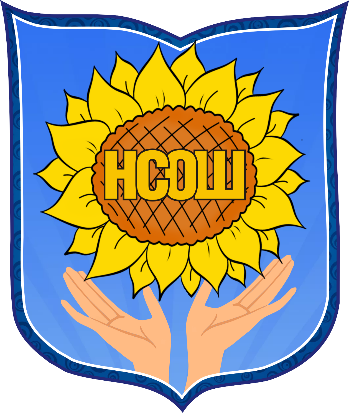 Организация работы школьного спортивного клуба
Муравьёва Ирина Геннадьевна, заместитель директора по учебно-воспитательной работе
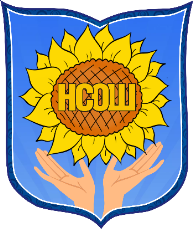 Основания для создания школьного спортивного клуба
Распоряжение Правительства РФ от 7 августа 2009 г. N 1101-р «Стратегия развития физической культуры и спорта в Российской Федерации на период до 2020 года»
Приказ Департамента образования ЯО № 284/01-03 от 27 апреля 2016 года об утверждении регионального проекта «Лига школьных спортивных клубов Ярославии»
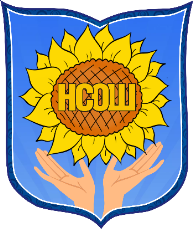 Школьный спортивный клуб
Как структурное подразделение
Как общественная организация
Законодательство РФ 
Порядок осуществления деятельности ШСК
Устав ОО 
Положение о ШСК (утверждается в установленном Уставом  ОО порядке)
Законодательство РФ 
ФЗ от 19 мая 1995 г. № 82-ФЗ «Об общественных объединениях»
Порядок осуществления деятельности ШСК
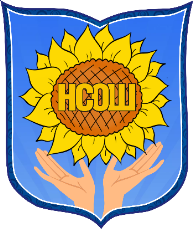 Деятельность школьных спортивных клубов
4. формирование команд по различным видам спорта и обеспечение их участия в соревнованиях разного уровня;
5. пропаганда основных идей физической культуры, спорта, здорового образа жизни;
6. поощрение обучающихся, добившихся высоких показателей в физкультурно-спортивной работе;
7. информирование обучающихся о проводимых спортивных, физкультурных и оздоровительных мероприятиях в  ОО.
1. организация и проведение спортивных, физкультурных и оздоровительных мероприятий, в том числе этапов Всероссийских соревнований обучающихся по различным видам спорта;
2. воспитание физических и морально-волевых качеств, укрепление здоровья обучающихся, социальной активности обучающихся, посредством занятий физической культурой и спортом;
3. проведение работы по физической реабилитации обучающихся, имеющих отклонение в состоянии здоровья,  ОВЗ, привлечение их к участию и проведению массовых физкультурно-оздоровительных и спортивных мероприятий;
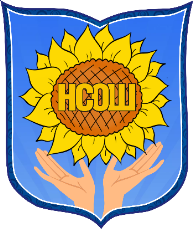 Основные формы работы школьного спортивного клуба
Занятия в секциях, группах, командах, комплектующихся с учетом пола, возраста, уровня физической и спортивно-технической подготовки, а также состояния здоровья обучающихся
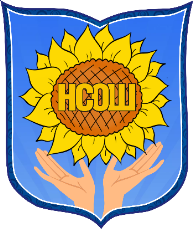 Допуск к занятиям
Письменное заявление на имя руководителя спортивного клуба от имени родителя (законного представителя) или от своего имени (совершеннолетний школьник)
Медицинская справка
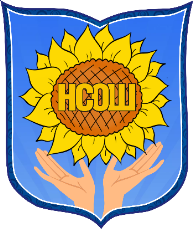 Расписание работы СК
структурное подразделение
общественная организация
Утверждает руководитель образовательной организации
Утверждает руководитель спортивного клуба
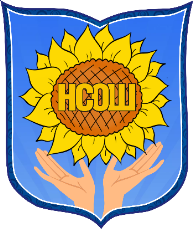 Положение о школьном спортивном клубе
Цели, задачи;
Основные направления деятельности;
Организация работы (кто осуществляет руководство, как создается актив клуба, отчетность); 
Права и обязанности Совета клуба, членов клуба;
Документация, формы работы.
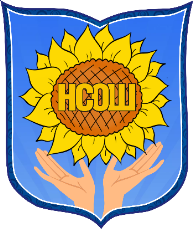 Создание школьного спортивного клуба «Рекорд»
Праздник рождения клуба;
Объявления об открытии клуба в поселке;
Заметка в районной газете.
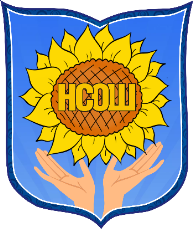 План работы ШСК «Рекорд»
Теоретический блок
заседания совета клуба; 
обучение детей «Подготовка юных судей по видам спорта» (для обучающихся 8-11 классов);
 семинары для педагогов; 
 консультации родителей по вопросам физического воспитания детей в семье.
Практический блок 
этапы Президентских спортивных игр и Президентских состязаний; 
олимпиада школьников по физической культуре;
школьные, муниципальные и региональные соревнования;
праздники.
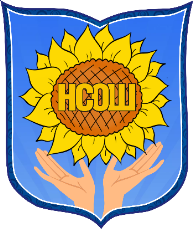 ШСК «Рекорд»
Организационное и методическое руководство – председатель Совета спортивного клуба (назначен приказом директора ОО.
Совет клуба (5 – 9 человек).
Журнал учета работы спортивного клуба.
Книга спортивных рекордов школы.
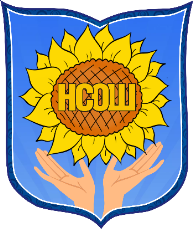 Флаг ШСК «Рекорд»
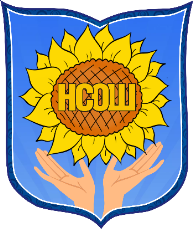 Эмблема  ШСК «Рекорд»
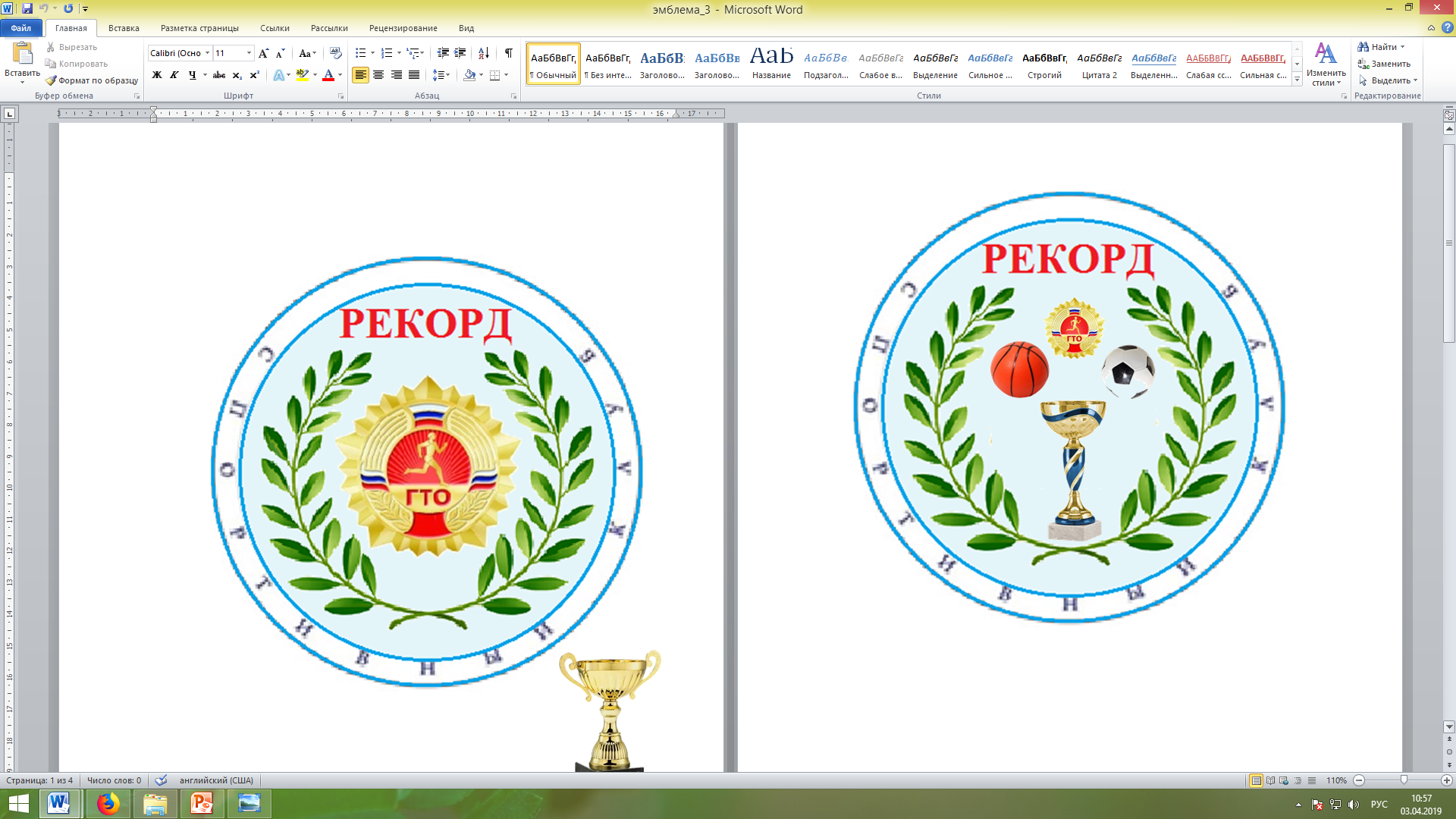 РЕАЛИЗАЦИЯ ВОЗМОЖНОСТЕЙ(опрос членов ШСК)
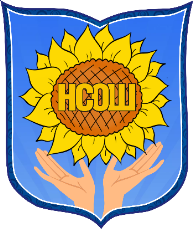 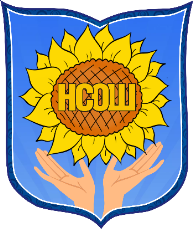 Спасибо за внимание!